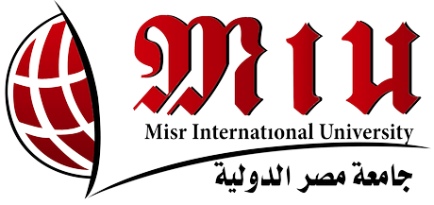 Detecting Education Level Using Facial Expressions
Presented By:
HabebaElRahman Hesham    
Mourad Ahmed Nabawy 
Ola Mohamed Safwat
Youssef Mohamed Ahmed
Supervised By: 
     Dr. Ammar Mohamed
     Eng. Haytham Metawea
1
Objective
The aim of our system is improving the method that detects the educational level by using facial expressions in addition to his answers. Our system will declare which level is possible and accurate for the learner. Finally, our system will predict the next level in the course for each learner by using fuzzy logic engine.
2
Similar System
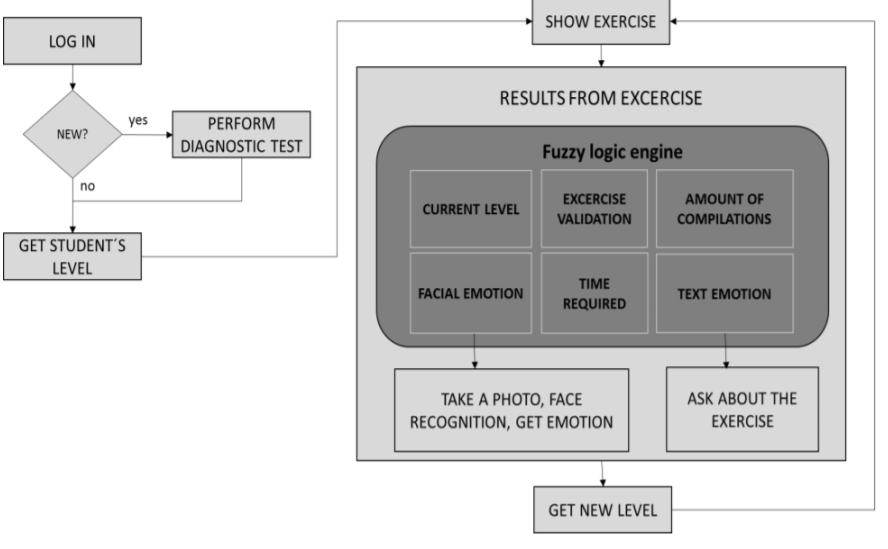 The system give the learner placement test 
     to determine the learner level. 
The student take the exercise for his current 
     level. After finishing the exercise he takes the 
     exam for this level and the system get (the  
     validation, amount of compilations and time) 
     as exercise variables and facial emotion (They
      take only one facial expression) and text 
      emotion as emotion state.
They take the emotion state , exercise variables
     and current level as an input to fuzzy logic
     engine. After that the student get new level.

Our proposed system use the aggregation functions to calculate all facial expressions of the learner in certain time to detect the final mood during the exam. And use different input for fuzzy logic engine.
[1] Ram ́on  Zatarain-Cabada  et  al.  “Java  Tutoring  System  with  Facial  and Text Emotion Recognition.” In:Research in Computing Science106 (2015),pp. 49–58),pp. 2–10.
3
Aggregation Functions
One of challenges in our approach is to take set of facial expressions using aggregation functions. 
Aggregation Functions such as mean (average) , Mode and maximum.
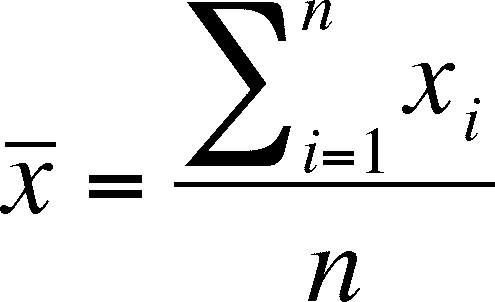 Ex: Mean formula
4
Fuzzy Inference System
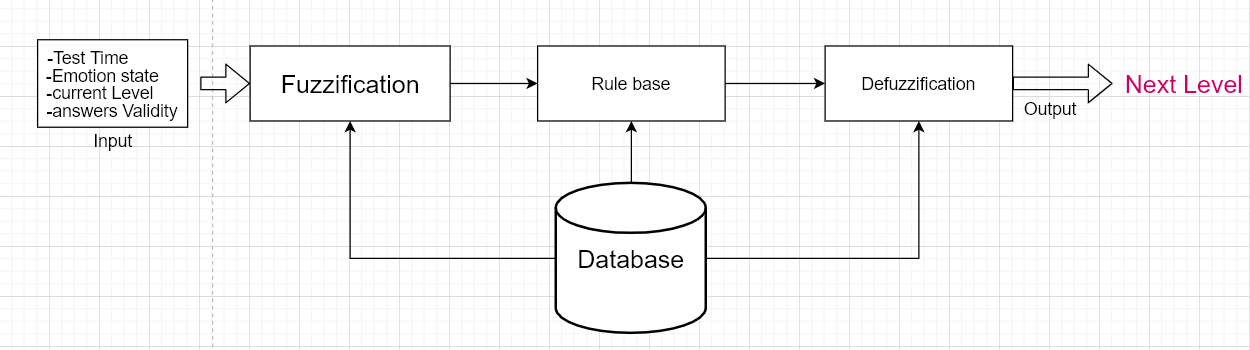 5
Comparison between our CNN model and                                    other related work
[2] Hanh Phan-Xuan, Thuong Le-Tien, and Sy Nguyen-Tan. “FPGA Platformapplied for Facial Expression Recognition System using Convolutional Neu-ral Networks”. In:Procedia Computer Science151 (2019), pp. 651–658.
[3] Mahesh Jangid, Pranjul Paharia, and Sumit Srivastava. “Video-Based Fa-cial Expression Recognition Using a Deep Learning Approach”. In:Ad-vances in Computer Communication and Computational Sciences. Springer,2019, pp. 653–660
[4] Abhinav Agrawal and Namita Mittal. “Using CNN for facial expressionrecognition: a study of the effects of kernel size and number of filters onaccuracy”. In:The Visual Computer(2019), pp. 1–8
6
System Overview
7
Block Diagram
8
Most Important Functional Requirement (1/4)
9
Most Important Functional Requirement (2/4)
10
Most Important Functional Requirement (3/4)
11
Most Important Functional Requirement (4/4)
12
Non-Functional
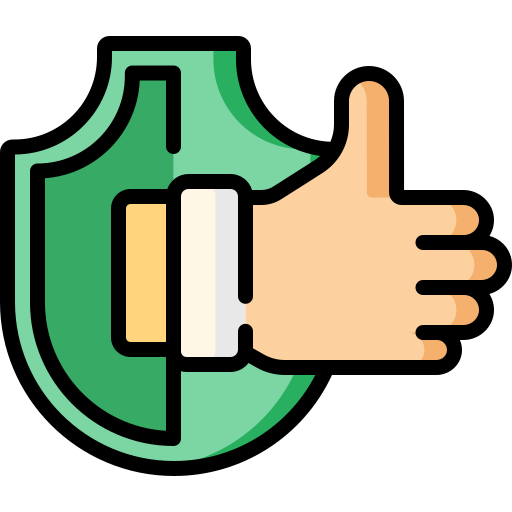 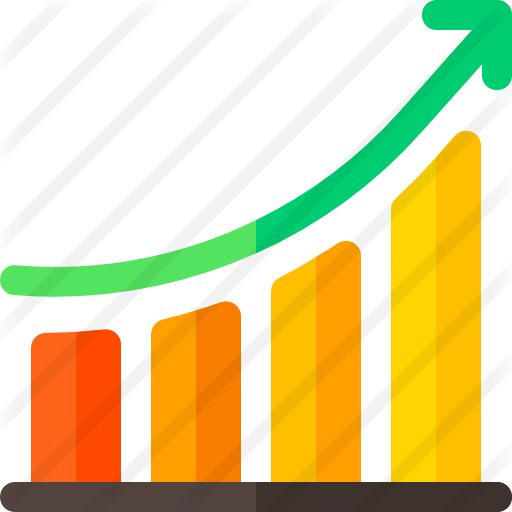 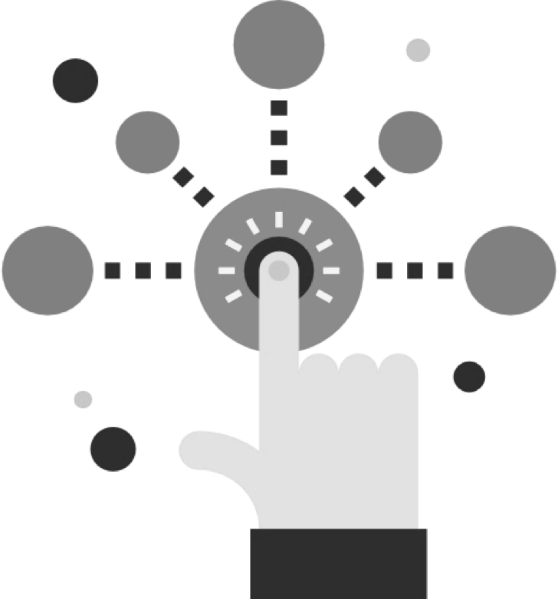 Reliability
Performance
Availability
Usability
13
Database Diagram
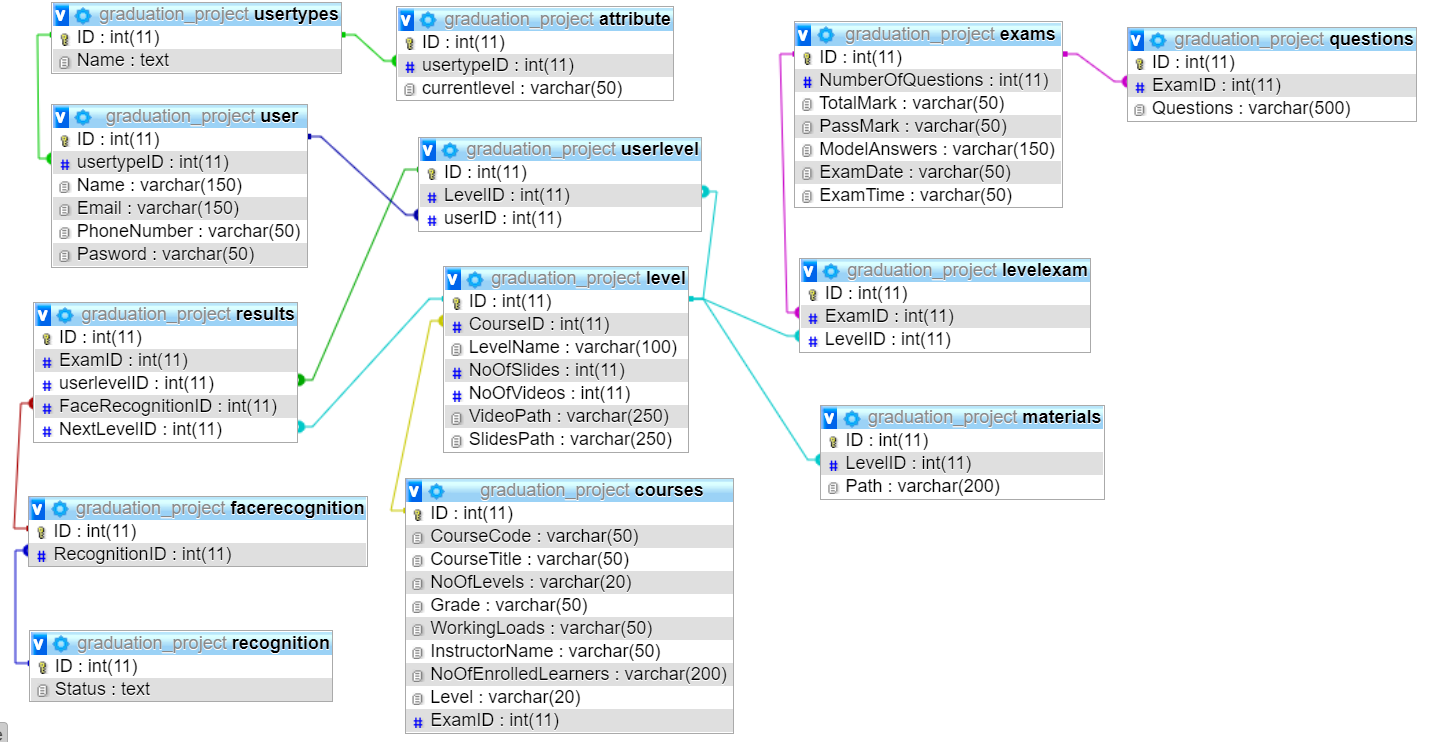 14
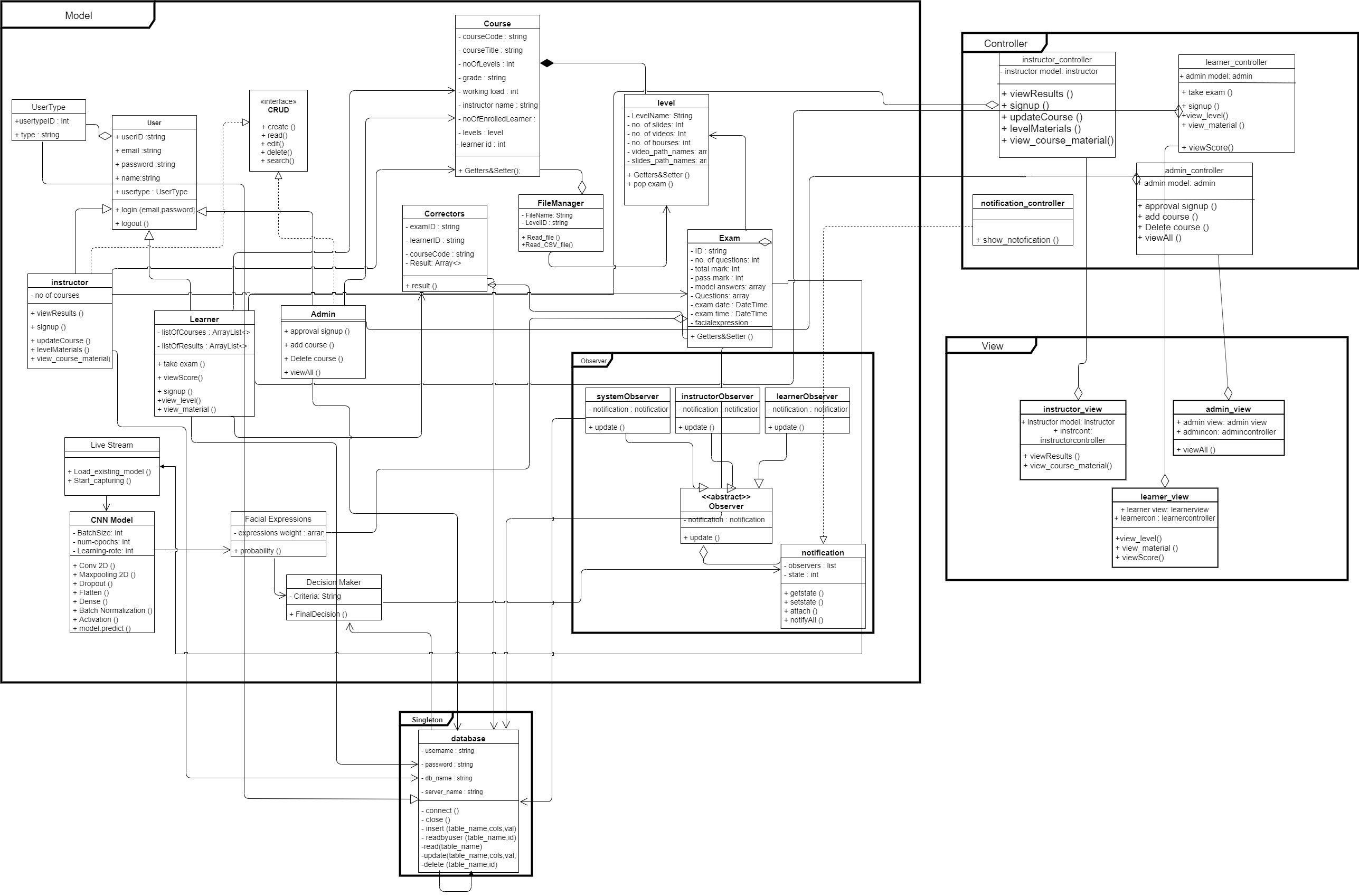 Class Diagram
15
Demo
16